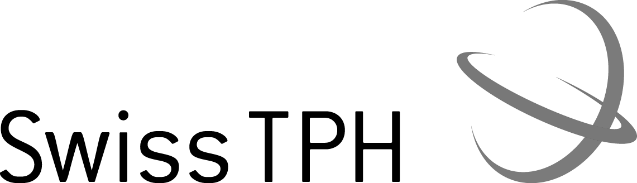 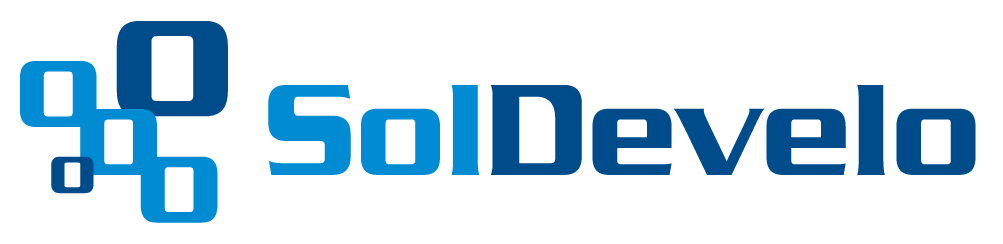 Maintenance and Support Project
November 2019 
Activity Report

Dragos Dobre, Patrick Delcroix, Kamil Madej
November activities
Support activities:
Support OSD-66: Why most of the menu is disabled in offline mode?
Release activities:
Working on the October release 
Test cases specification with Gherkin
LOTS of tests
October release
Web Services deprecated => replaced by the REST API
REST API v1.0.0 
Improved security 
Integrates the Web Services and ePayment base module (implemented in Tanzania)
Policies mobile app v2.0.0 
Connects to REST API 
ePayment capabilities: request for control numbers 
Claims mobile app v2.0.0 
User interface based on Policies mobile app
New features: online synchronisation, enquire
Web application v1.4.0
New security features: UUID
ePayment capabilities: payments listings
Database v1.4.0
New tables for payment module
Added UUID fields 
Languages allows ISO format (ex. fr_FR)
Time budget available
Remaining time: 92 days => 38.33%
Future activities
Release management:
Finish October 2019 release
Documentation 
Testing 
Continue the test cases specification and test data 
Specification and code integration: 
Continue integration of Exact’s openIMIS repository into the official one
Integrate Exact developers into openIMIS Developers Committee
Localisation: 
User documentation translation in French with DeepL
Maintenance and Support
Dragos Dobre, Patrick Delcroix, Kamil Madej
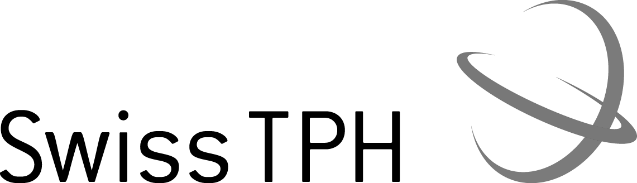 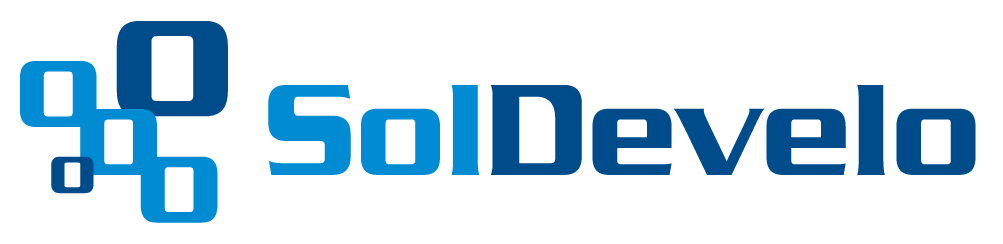